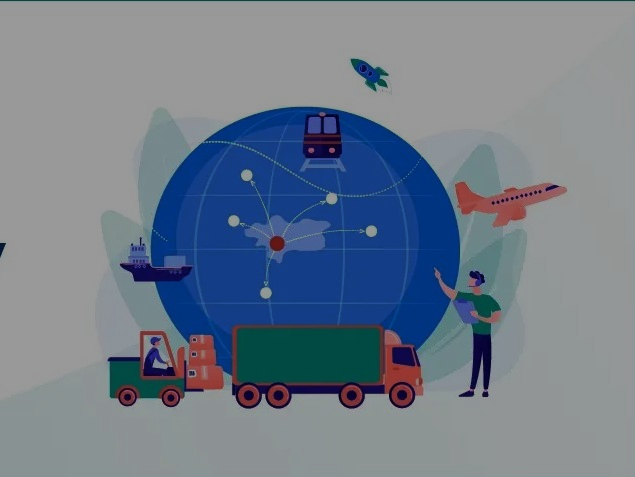 Discussion on New Foreign Trade Policy, 2023
CA. Amrin Alwani
Khandhar Mehta & Shah
Content
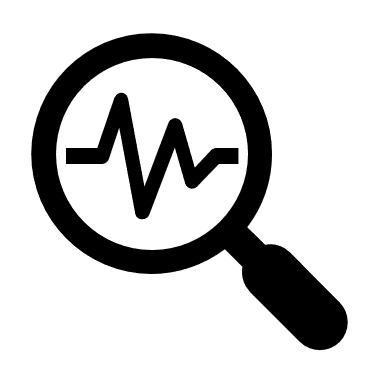 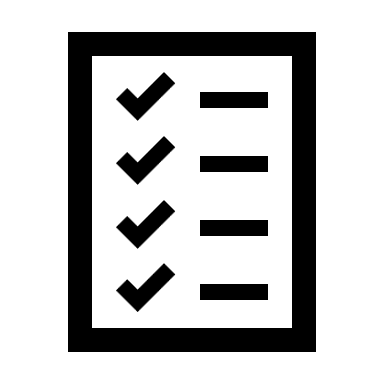 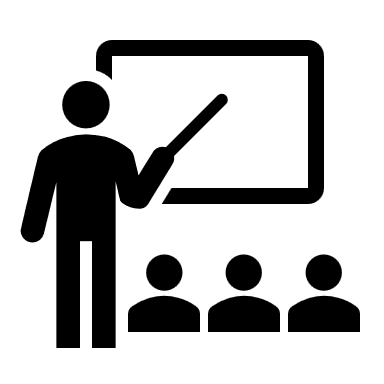 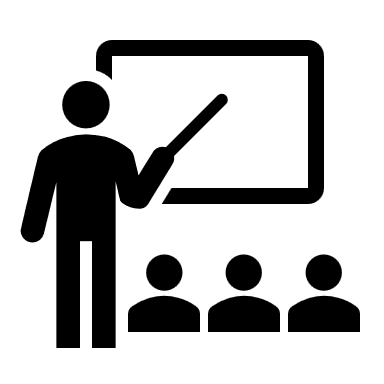 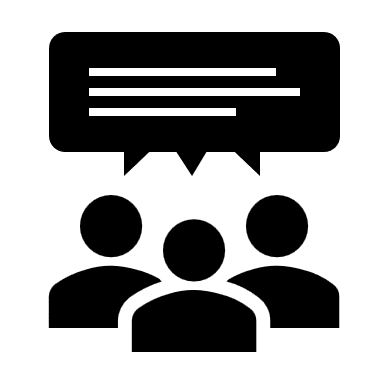 History / Background of Foreign Trade Policy
India’s Foreign Trade Policy vis-à-vis Foreign Trade (Economic Scenario)
Phase – 3
1991-92 to 2001-02 FOREIGN TADE REFORMS First Exim policy got introduced; Liberalized Export and Import under more focus
Phase – 1 
1951 -52 to 1975-76
Restrictive Trade Policy / Inward Looking Strategy
And a kick start to Import Substitution and Export Promotion
Phase – 5
2014-15 to till date 
Focus on providing stable and sustainable policy;
Objective to make India significant  participant in world trade
Ease of Doing business and digitisation
Phase – 4
2002-03 to 2014-15 
Export diversification strategy : Product Diversification and Market Diversification
Short term objective : to reverse the trend of decline in Export
Key Challenge : Global Crisis
Phase – 2 
1976-77 to 1990-91
Shifting focus on Export Promotion and Import Liberalisation
KEY OBJECTS OF NEW FOREIGN TRADE POLICY, 2023
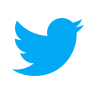 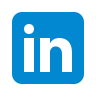 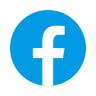 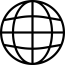 About Foreign Trade Policy, 2023
Khandhar Mehta & Shah   |   Chartered Accountants
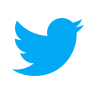 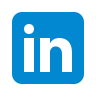 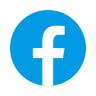 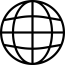 1
From Incentives (MEIS / SEIS) to Tax Remission (RoDTEP) Scheme : WTO Compliant
2
Continuing Existing Schemes with more digitization and ease of doing business
Key Highlights
3
Boost E Commerce Exports, Courier Exports
4
Town of Export Excellence : New Chapter Introduced
5
Streamlining SCOMET Policy
6
Amnesty Scheme
Khandhar Mehta & Shah   |   Chartered Accountants
Chapter Wise analysis of FTP, 2023
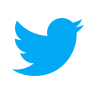 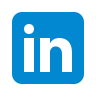 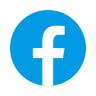 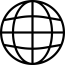 Legal Framework 
and 
Trade Facilitation
Perpetual Validity : No Sun set clause and No End Date
(To be reviewed and updated basis Comments from Industry)
Duty Free Entitlement:
Withdrawn : Handloom, Handicrafts, Leather, Footwear sectors
Added : Marine, Sports Goods, Toys Sectors
Chapter : 1 | Legal Framework and Trade Facilitation
Trade Facilitation:
Online Facility for all applications;
24 x 7 helpdesk facility
Status recognition norms have been re-calibrated
Amendments in Status Holder Scheme:
(in USD Mn)
Export performance would now be necessary for all 3 preceding years (earlier requirement : 2 out of 4 years);
Status certificate issued under FTP 2015-20:  valid up to 30 Sept 2023;
Status certificate issued under FTP2023: valid for 5 years issuance;
On achieving higher status threshold: Surrender earlier certificate and apply for a fresh certificate
Khandhar Mehta & Shah   |   Chartered Accountants
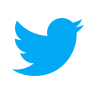 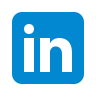 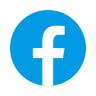 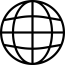 Chapter : 2 | General Provisions regarding Imports and Export
Khandhar Mehta & Shah   |   Chartered Accountants
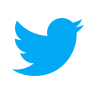 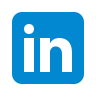 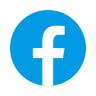 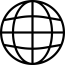 Chapter : 2 | General Provisions regarding Imports and Export
Khandhar Mehta & Shah   |   Chartered Accountants
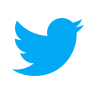 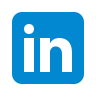 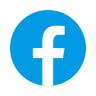 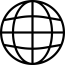 Need
Indian Districts to become Export Hubs;
by identifying Products and Services
[…]
Chapter : 3 | Developing Districts as Export Hubs
Way Forward / Action Plan
Development of State / Union Territory Export Promotion Committee (SEPC) and District Export Promotion Committee (DEPC) at the State and District level, respectively. 
District specific export action plans to be prepared for each district outlining the district specific strategy to promote export of identified products and services.
Online Monitoring portal to be enable States / UT to upload information related to products and services of potential district
Khandhar Mehta & Shah   |   Chartered Accountants
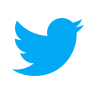 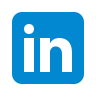 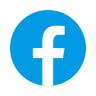 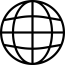 Chapter : 4 | Duty Exemption / Remission Schemes
Khandhar Mehta & Shah   |   Chartered Accountants
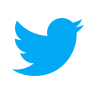 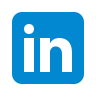 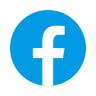 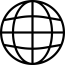 Important Amendment as a part of New FTP 2023
Chapter : 4 | Duty Exemption / Remission Schemes
Khandhar Mehta & Shah   |   Chartered Accountants
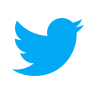 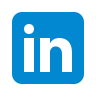 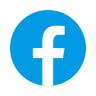 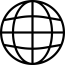 Chapter : 5 | EPCG Schemes
Khandhar Mehta & Shah   |   Chartered Accountants
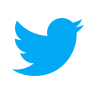 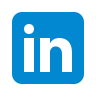 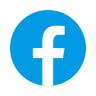 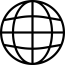 Important Amendment as a part of New FTP 2023
Export Promotion Capital Goods (EPCG) Scheme
Removed : Provision pertaining to import of Capital Goods for project Import
Companies under Insolvency and Bankruptcy: Relief to be provided in terms of order by the relevant authorities
(no such provisions under Chapter 4)
Chapter : 5 | EPCG Schemes
Average Export Obligation (AEO): shall be fulfilled every financial year,
Process from procurement from SEZ introduced: 
Termed as “Certificate of Supplies from SEZ”
List of Green Technology products amended
Validity: Extended to 24 months from 18 Months
Conditions for fulfilment of Export Obligation through third party inserted as a safeguard
Export Obligation: 
can be fulfilled by both Physical as well as deemed export
Exports from DTA unit only can be counted
Option to surrender the unutilized authorization at any point in time without any penalty / fees
Post Export Authorization : Discontinued
Khandhar Mehta & Shah   |   Chartered Accountants
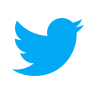 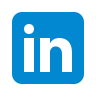 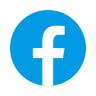 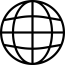 Chapter : 6 | EOUs, EHTPs, STPs and BTPs
Khandhar Mehta & Shah   |   Chartered Accountants
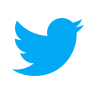 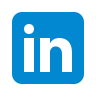 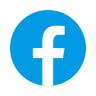 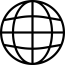 Chapter : 6 | EOUs, EHTPs, STPs and BTPs
Khandhar Mehta & Shah   |   Chartered Accountants
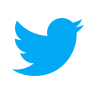 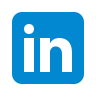 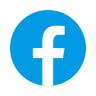 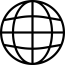 Goods supplied do not leave India
Proceeds can be either in Indian Rupees or in Free Foreign Exchange
Supplied notified under Section 147 of the CGST / SGST Act
Benefits of GST and conditions thereto as specified in GST Act
Chapter : 7 | Deemed Exports
Categories : Only Customs
Categories : Customs and GST
Supplies by Main / Sub Contractors:
under agencies notified by the Government; 
For specified projects by CBIC;
Supplies to United Nations;
Supply for Nuclear power project
Supply of goods against Advance Authorisation / DFIA
Supply to EOU / STP / EHTP / BTP
Supply against EPCG Authorisation
Khandhar Mehta & Shah   |   Chartered Accountants
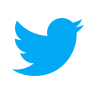 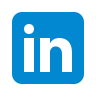 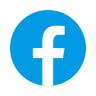 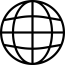 Important Amendment as a part of New FTP 2023
Chapter : 7 | Deemed Exports
Khandhar Mehta & Shah   |   Chartered Accountants
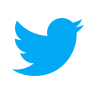 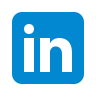 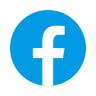 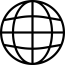 Important Amendment as a part of New FTP 2023
Chapter : 8 | Quality Complaints and Trade Disputes
Khandhar Mehta & Shah   |   Chartered Accountants
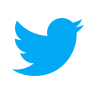 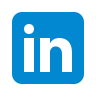 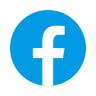 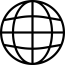 Chapter : 9 | Promoting Cross Border Trade in Digital Economy
Khandhar Mehta & Shah   |   Chartered Accountants
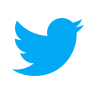 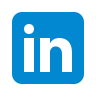 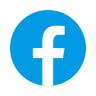 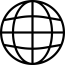 E Commerce 
Defined at 11.17 of FTP as under:

“e-commerce” means buying and selling of goods through the internet on an e-commerce platform, the payment for which shall be done through international credit or debit cards, or other authorised electronic payment channels and as specified by the Reserve Bank of India from time to time

THIS DEFINITION DOES NOT INCLUDE BUYING AND SELLING OF SERICES THROUGH E-COMMERCE.
Chapter : 9 | Promoting Cross Border Trade in Digital Economy
Khandhar Mehta & Shah   |   Chartered Accountants
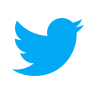 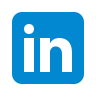 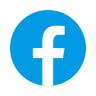 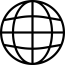 SCOMET : Special Chemicals Organisms, Materials, Equipment and Technologies
Classification and Licensing Authorities
Chapter : 10 | SCOMET
List is subject to certain inclusions / exclusions
Khandhar Mehta & Shah   |   Chartered Accountants
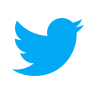 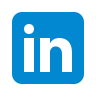 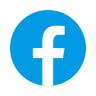 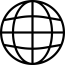 SCOMET : Special Chemicals Organisms, Materials, Equipment and Technologies
Chapter : 10 | SCOMET
Khandhar Mehta & Shah   |   Chartered Accountants
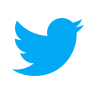 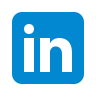 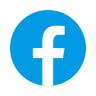 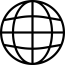 Other Provisions
Chapter : 10 | SCOMET
Khandhar Mehta & Shah   |   Chartered Accountants
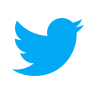 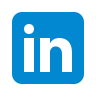 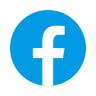 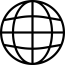 Chapter : 11 | Definitions
Time bound disposal of Applications : Para 11.10 pf HBP
Khandhar Mehta & Shah   |   Chartered Accountants
Detailed Analysis of Amnesty Scheme
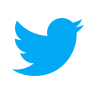 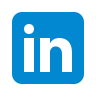 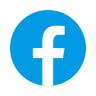 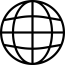 Amnesty Scheme
Khandhar Mehta & Shah   |   Chartered Accountants
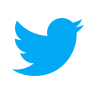 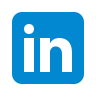 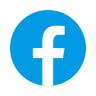 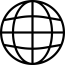 Amnesty Scheme
Khandhar Mehta & Shah   |   Chartered Accountants
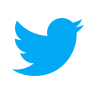 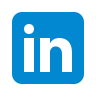 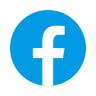 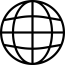 Amnesty Scheme
Khandhar Mehta & Shah   |   Chartered Accountants
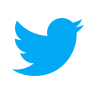 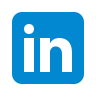 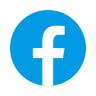 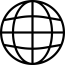 EXAMPLE
Amnesty Scheme
Khandhar Mehta & Shah   |   Chartered Accountants
Remission of Duties or Taxes on Export Products (RoDTEP)
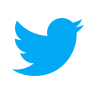 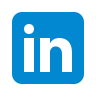 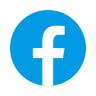 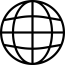 Background
RoDTEP :
Taxes Remitted
Khandhar Mehta & Shah   |   Chartered Accountants
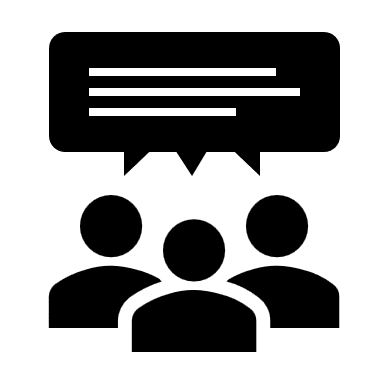 Points to Ponder!!
amrin.alwani@kmsindia.in
Khandhar Mehta & Shah
 Chartered Accountants
 3rd Floor, Devpath Complex,
 Off C G Road, Navrangpura,
 Ahmedabad – 380 009
 Gujarat – India

 Phone	:   +91 79 66315450
 URL	:   www.kmsindia.in
 

Follow us    :


 



 Member firm of BATGACH, a network approved by ICAI

 Affiliated offices at
|Ahmedabad | Mumbai | Chennai | Delhi | Bangalore | Kolkata | |Trivandrum | Jaipur | Guwahati | Patna | Raipur | Indore | Hyderabad
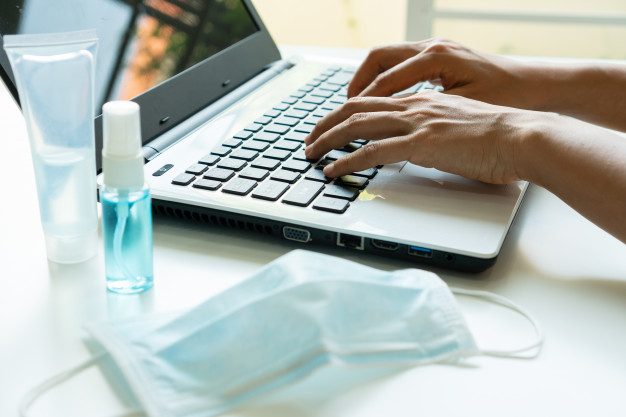 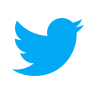 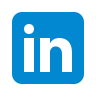 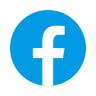 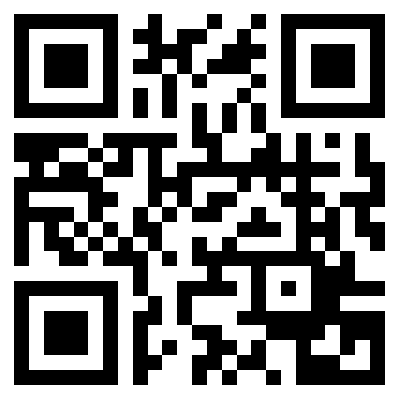 The information contained herein is intended for general guidance only. It shall not be used as a substitute of professional advice. Before acting on any matters contained herein, reference should be made to press releases, circulars or any other publications issued by respective authorities. Khandhar Mehta & Shah will not be responsible to any person for any action taken based on this material.